Antonín Mašek 2.BOtočný most
Stručný postup
Vše začalo nákresy
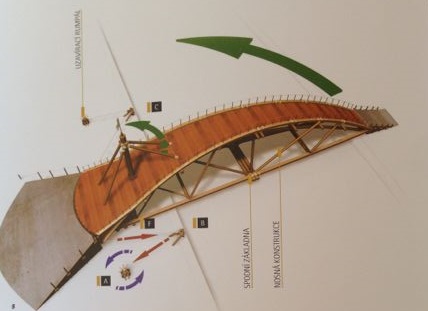 Poté jsem se pustil do modelování terénu
Jde o polystyren, ve kterém jsem vyhloubil koryto pro řeku a zhruba vyměřil most
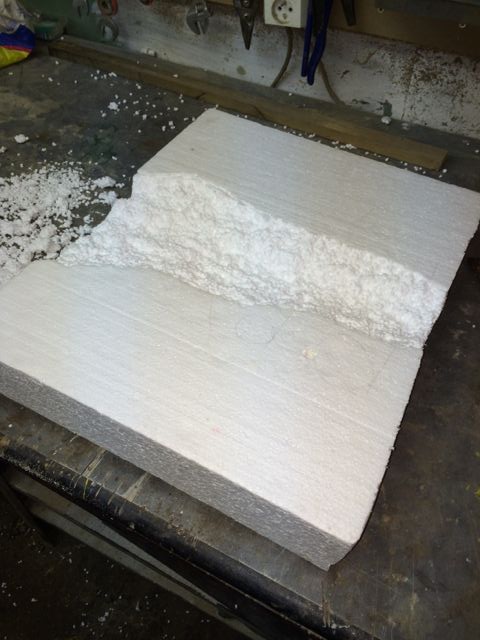 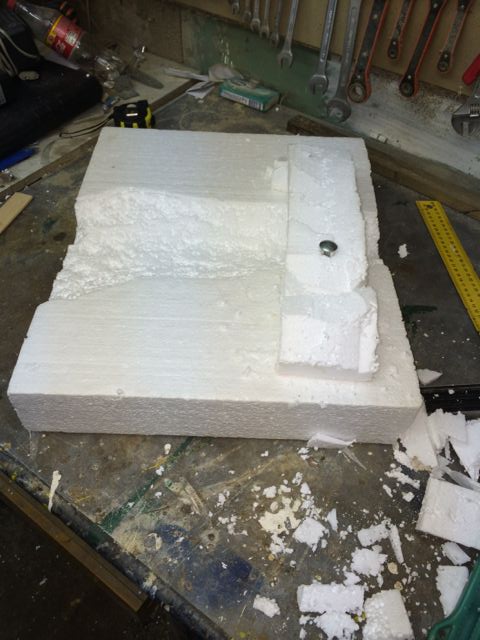 Pokračování na pracech - terén
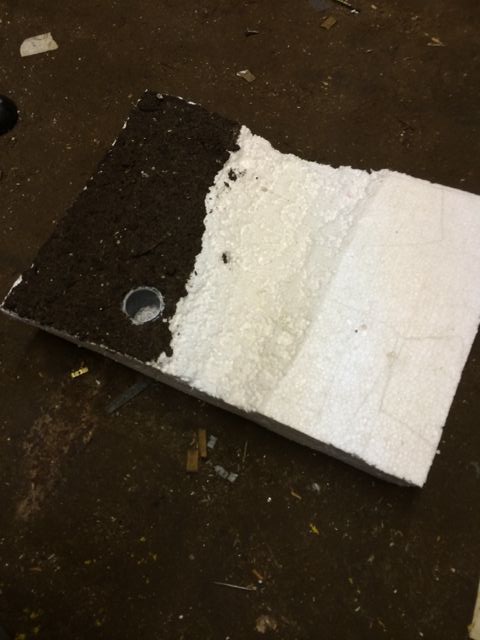 Na model jsem nanesl směs lepidla a hlíny
Přidány dlaždice (sádra)
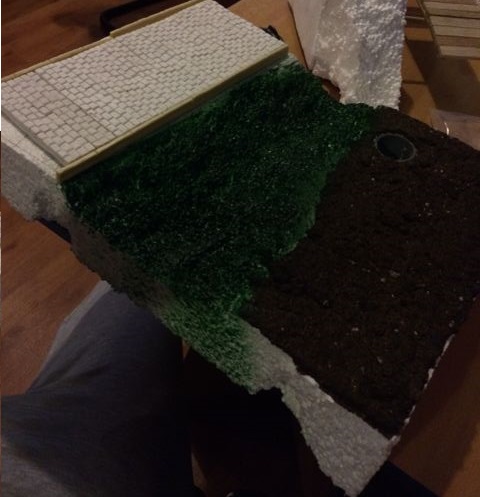 Samotný most
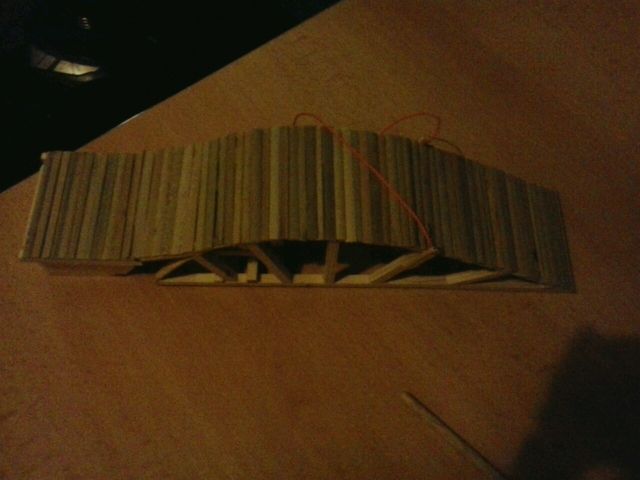 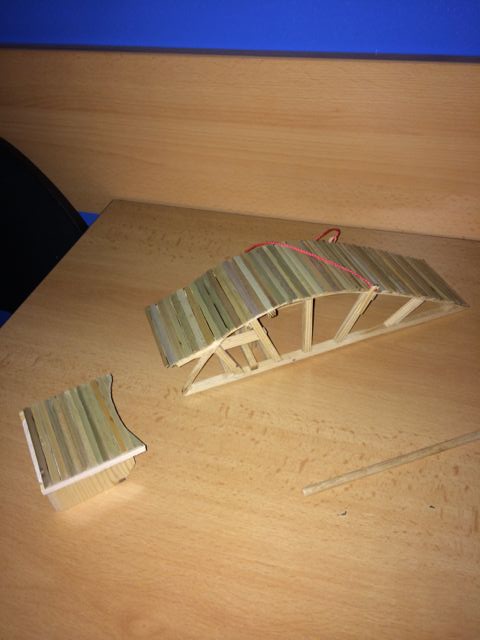 Hotový model
Konec – Mašek 2.B
Adam Zmatlík 2.BObří kuše
Stručný postup
Jako první jsem si našel modely a nákresy
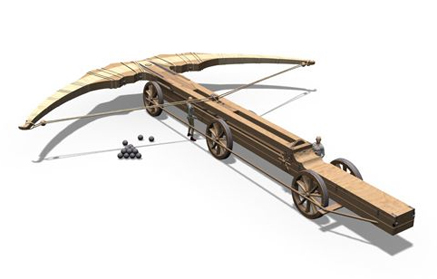 Vše vznikalo ze samotných kousků dřeva
Tělo modelu jsem vytvářel na soustruhu
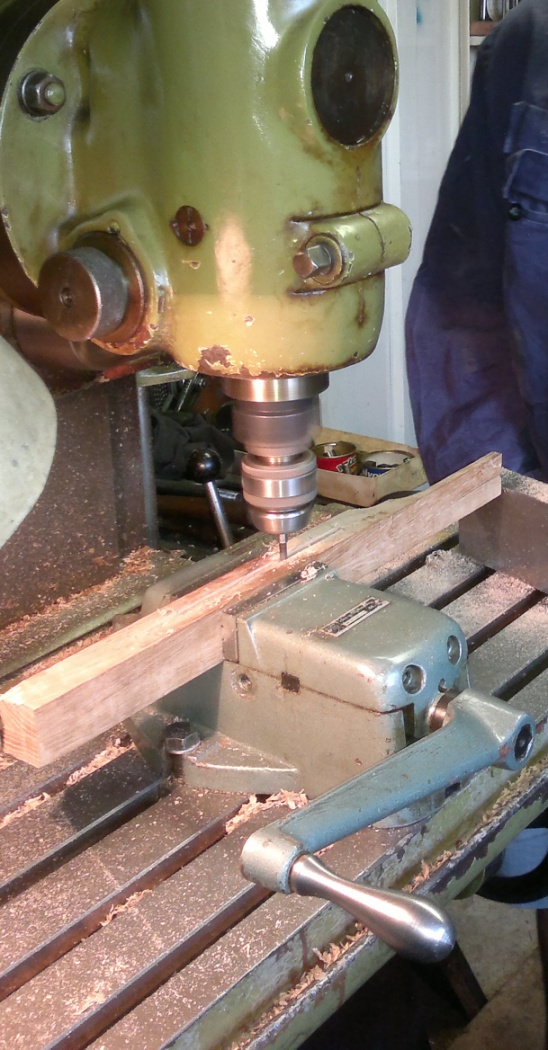 Závěrečný model kuše
Ukázka funkčnosti
Konec – Zmatlík 2.B